اضطراب الوظيفة الكيماوية الكبدية
الامينوترانسفيراز
تضم Alt  + Ast
Alt  أنزيم خلوي يوجد بالسيتوبلازما
AST  أنزيم خلوي يوجد السيتوبلازما + الميتوكوندريا
Alt   هو نسبيا نوعي للكبد , AST (كبد, عضلات ,قلب, كلية دماغ...)
ففي حال ارتفاع Ast فقط يجب اثبات المنشأ الكبدي بارتفاع Alt
في حال ارتفاع Ast فقط دون الـ Alt يجب أن نبحث عن مصدر خارج كبدي
في حالت نادرة فان ارتفاع Alt , Ast معاً يعكس أذية أو مرض عضلي
5
ارتفاع ALT + AST الشديد > 1000
التهابات الكبد الفيروسية الحادة  A – B – C – D – E

الأذية الكبدية المحدثة بالسموم و الدواء
يعتبر الأسيتامينوفين هو الأكثر شيوعاً لالتهاب الكبد المحدثة بالدواء
جرعة > 10 – 12غ كافية لاحداث أذية هامة عند الشخص السليم
جرعة أقل بكثير في حال الكحولية و الصيام
نقص التروية الكبدية ( قصور قلب , صدمة , ...

الانسداد الصفراوي الحصوي الحاد

نادراً التهاب الكبد المناعي والتهاب الكبد بالخلايا العرطلة
ارتفاع الامينوترانسفيراز المعتدل 250 – 1000
غالبا أي نوع من أمراض الكبد يرفع الخمائر بهذا الشكل
أكثر الاسباب شيوعا , التهاب الكبد الفيروسي و الدوائي
اسباب أخرى (اتهاب الكبد المناعي,ويلسون,عوز 1 @ انتي تربسين , NSAIDs
الفيروسات الكبدية . EB , CMV , Herpes
ارتفاع الامينوتانسفيراز الخفيف < 250
غالبا أي نوع من أمراض الكبد    نخر خفيف      ارتفاع خفيف
NASH + Hepatitis C هي أكثر الاسباب شيوعاً
الكحول , الأدوية , الأورام , الهيموكرومانوز , هي أسباب كافية للارتفاع
الارتفاع اللاعرضي للامينوترانسفيراز
بشكل عام أي ارتفاع لاعرضي , يجب اعادة الاختبار قبل بدء التقيم
التهاب الكبد يكون مسؤول عن الارتفاع الاعرضي 4|3 المرضى
وجود اضطراب مصاحب AP+ البيلوروبين . يرجح السبب الكبدي
في الدول الغربية (تشحم الكبد,الأدوية,الكحول) أكثر الاسباب شيوعاً
النسبة AST /ALT
في معظم أمراض الكبد عادتاً تكون هذه النسبة < 1
النسبة AST /ALT > 2 .... التهاب الكبد الكحولي
النسبة AST /ALT > 4 .... داء ويلسون الحاد
ALT + AST
قصة سريرية مفصلة (كحول,أدوية,سموم,
أمراض عضلات, قصور قلب, بدانة
فحص سريري
دراسة مصلية فيروسية
HBsAg         +  Anti HCV  + Anti HAV IgM
Anti HBcIgM – Anti HBc IgG – AntiHBc total
HCV (PCR)
Positive
سلبية
ANA
ASMA
A MA
سيريلوبلازمين +نحاس بول 24 ساعة
اسباب عكوسة(ادوية, كحول,بدانة
عودة المستويات للطبيعي بعد ايقاف الادوية ,الكحول,انقاص الوزن
ا
ختبارات فيروسية مصلية 
اخرى(HBeAg+Anti Hbe
+خزعة كبد
د
مراقبة
الفوسفاتاز القلوية Ap
توجد في العديد من الانسجة(الكبد,العظام,المشيمة,الكلية,الاورام,الكريات البيض
الارتفاع من منشأ كبدي ناجم عن زيادة تركيب واطلاق الأنزيم ,أكثرمنه من نقص الافراز
لاترتفع إلا بعد يوم أو يومين من الانسداد و نصف عمرها اسبوع
ترتفع في
أمراض الكبد
أمراض العظام
الحمل
قبل سن البلوغ(النمو الزائد للعظم ) , الخدج و حديثي الولادة
قصور الكلية
الاورام , 
الوجبات الدسمة
الارتفاع الشديد Ap
الانسداد الصفراوي
الامراض الكبدية البدئية و الارتشاحية ( انضغاط الأقنية الصفراوية
غاما غلوتاميل ترانس ببتيداز GGt
تنشأ من الخلية الكبدية و الأقنية الصفراوية
أنسجة عديدة تفرز GGt (الكلية,الطحال,القلب,الرئة,الدماغ,البنكرياس )
مفيدة في اثبات المنشأ الكبدي لارتفاع AP
ترتفع في أمراض الكبد والطرق الصفراوية
الكحولية
الادوية (الوارفارين , مضادات الاختلاج )
5 نكليوتيداز 5 NT
يوجد في العديد من النسجة
الارتفاع الهام يوجد في معظم الأحيان بأمراض الكبد
له نفس حساسية AP في تحديد الانسداد الصفراوي و الركودة والارتشاحات الكبدية
قد يكون طبيعي في الارتفاع الحاد للانزيمات الأخرى ( GGt , Ap
   لأنه يرتفع بعد أيام
اقل فائدة في إثبات المنشأ الكبدي للـ  AP من GGt
ارتفاع بالـ AP
فحص سريري
AP  طبيعية
AP مرتفعة
اعادة الفحص مع الصيام
GGT طبيعية
اثبات المنشأ الكبدي
GGT مرتفعة
مراقـبة
لتقييم المصادر خارج الكبدية
ايكو بطن
لايوجد دليل على انسداد صفراوي
انسداد صفراوي أو كتلة
صور أخرى
CT + MRI
ERCP + MRCP
  جراحة
AFP , CEA
FNA  للكتلة
AMA
استبعاد
PBC
AFP
استبعاد HCC
خذ بعين الاعتبار استبعاد الامراض الارتشاحية
مرتفعة
مرتفعة
اعتبارات أخرى
ERCP  عند الاشتباه الاشتباه الانسداد  الصفراوي مازال قائم
خزعة كبد
صور أخرى
MRI
البيليروبين
بيلوروبين المصل 
مباشر ( منحل بالماء ) يرشح بالبول
غير مباشر ( غير منحل بالماء)يرتبط  بالألبومين و لايرشح بالبول
ييليروبين المصل غالبيته غير مرتبط > 85 % من البليروبين
يرتفع في أمراض البرانشيم الكبدي والانسداد الصفراوي
البيليروبين بالبول من النوع المباشر, يشير غالبا لمرض كبدي أو صفراوي
بسبب أن البليروبين يطرح بالكلية , فإنه نادراً مايتعدى 30 ملغ في حال غياب القصور الكلوي و الانحلال الدموي
الركودة الصفراوية(Ch0lestasis)
هي تعبير لضعف في الجريان الصفراوي
تتميز مخبرياً بارتفاع  AP والبليروبين ثم ارتفاع ALT+ AST
يشاهد ارتفاع الـ AP  + البيلوروبين
الانسداد الصفراوي الجزئي
تحصي صفراوي 
التضيقات الصفراوية. داخل الكبد نتيجة Cholangitis أو PSC
انسداد ورمي للقناة قبل التفرع Klat skin
الارتشاحات الكبدية
ولكن قد نشاهد هذا الارتفاع في التهاب الكبد الكحولي,HepatitsA
الارتفاع الغير متناسب في الـ AP
الانسداد الصفراوي الجزئي
تحصي صفراوي 
التضيقات الصفراوية. داخل الكبد نتيجة Cholangitis أو PSC
انسداد ورمي للقناة قبل التفرع Klat skin
الارتشاحات الكبدية ( سرطان بدئي, انتقالات, داء نشواني )

يكون مستوى البليروبين قريب من الطبيعي, بسبب القدرة العالية للخلية الكبدية في المناطق غير المصابة لافراز البيليروبين
ارتفاع البيليروبين الغير متوافق مع AP
ارتفاع البيليروبين المباشر الغير متوافق مع الت AP
أمراض الكبد الوراثية ( روترو , دوبن جنسون )
اسباب مختلفة من أمراض الكبد(التهاب الكبد الفيروسي,الأدوية, الكحول )
الانتان خارج الكبد الشديد      ارتفاع بيليروبين مباشر غير متوافق مع ارتفاع الـ AP
ارتفاع البيليروبين الغير مباشر الغير متناسب مع AP
أمراض الكبد الوراثية بسبب نقص القبط الكبدي(جلبرت )
داء ويلسون      تحرر النحاس       انحلال الدم
أمراض الدم الانحلالية
ارتفاع  AP مع GGt  طبيعي
الأمراض العظمية ( داء باجت )
النمو السريع للعظم
الحمل
الركودة الصفراوية داخل الكبد الحميدة ( BRIC )
متلازمة Bylers ( ركودة صفراوية داخل الكبد )
الارتفاع المعزول للـ  GGt مع AP  طبيعي
الأدوية ( الوارفرين , مضادات الاختلاج )
الكحول
واسمات الكبد التركيبية
زمن البروثرومبين PT
يلعب الكبد دورا هاماً في عملية الارقاء الدموي
جميع عوامل التخثر تصنع بالكبد عدا العامل الثامن
يقيس ال PT زمن تحول البرثرومبين      ثرومبين
يعكس فعالية العديد من عوامل التخثر 2 , 5 , 7 ,9 , 10
Vit K ضروري لتفعيل هذه العوامل لتقوم بوظيفتها
تطاول الـ PT 
أذية البرانشيم الكبدي
الانسداد الصفراوي
نقص Vit k ( سوء تغذية, سوء امتصاص,صادات , warfarine)
DIC بسبب استهلاك عوامل التخثر
يمكن تميز DIC عن أمراض الكبد كسبب لتطاول PT
DIC تنقص جميع عوامل التخثر
الاصابة الكبدية        نقص جميع عوامل التخثر عدا العامل الثامن
اعطاء الـ Vit k       تحسن الـ PT  30% خلال 24 ساعة في قصور الكبد الحاد
  نصف عمره 6 ساعات فإن التغير في مستواه ومستوى PT
      مفيد في مراقبة الوظيفة التركيبية للكبد في قصور الكبد الحاد
الألبومين
يصنع ويركب الكبد يومياً 10 غ من الألبومين
أي مرض برانشيمي متقدم يؤدي إلى نقص ألبومين المصل
نقص ألبومين المصل ليس نوعي لمرض كبدي( اطراح كلوي , فقدان معوي , نقص تغذية )
نصف عمر الألبومين 20 يوم , فان قياسه المصلي قليل الفائدة بأمراض الكبد الحادة
تركيز الألبومين المصلي يلعب دوراً في الانذار بأمراض الكبد المزمنة
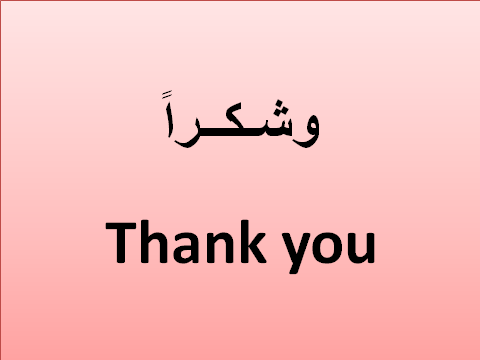